Segundo ciclo

MANUAL NODOS 4, 5 y 6
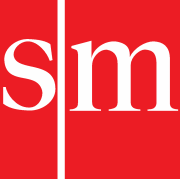 Novedad 2017
Una propuesta para segundo ciclo de la escuela primaria que incluye los contenidos de Prácticas del lenguaje (lengua), Ciencias sociales, Ciencias naturales matemática, centrada en la enseñanza y el aprendizaje de los contenidos curriculares, en el desarrollo de las habilidades y competencias del siglo XXI y en la reflexión y construcción de valores.

Federal.
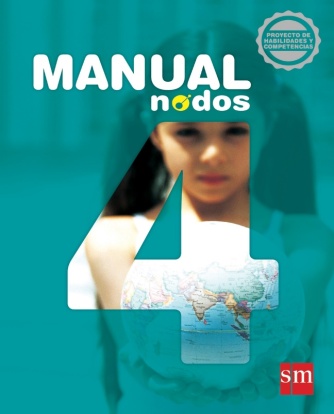 Libro:

Unidades de las cuatro áreas: Prácticas del lenguaje (Lengua), Ciencias sociales, Ciencias naturales y Matemática.
Aperturas sencillas con una actividad disparadora que se retoma al finalizar la unidad.
Desarrollo de contenidos con abundantes imágenes e infografías.
Actividades de repaso e integración al finalizar cada unidad.
Fortalezas

Promueve el desarrollo de habilidades y competencias.
Abundante contenido visual que acompaña a los textos, de nivel y extensión acordes al nivel.
Fomenta el rol activo de los alumnos ante su propio aprendizaje.
Además, para el docente:

 Planificaciones, solucionarios.
1